Phonics
Year 7 French 
Term 1.2 - Week 1
Stephen Owen

Date updated: 19 November 2019
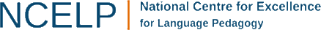 [Speaker Notes: Phonics learning aims for Term 1.2, Week 1:

SSCs ‘ai’ and ‘oi’.

All pictures selected are available under a Creative Commons license; no attribution required.]
ai
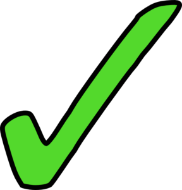 vrai
[Speaker Notes: Introduce and elicit the pronunciation of the individual SSC ‘ai’ and then present and practise the pronunciation of the source word ‘vrai’.
A possible gesture for this source word would be to mime a ‘tick’.]
ai
vrai
[Speaker Notes: The slide without the picture, to focus students on the SSC alone.]
ai
vrai
[Speaker Notes: The slide without the audio, to enable students to produce the SSC unaided.]
ai
maison
raison
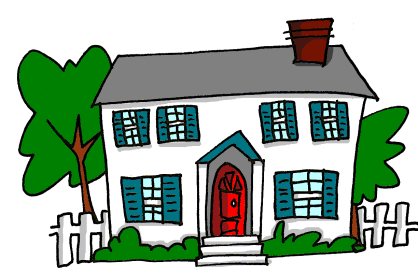 [reason]
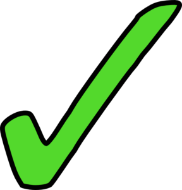 vrai
faire
mauvais
[to do]
[bad]
semaine
[week]
[Speaker Notes: Introduce and elicit the pronunciation of the individual SSC ‘AI’ and then the source word ‘vrai’ again (with gesture, if using).Then present and elicit the pronunciation of the five cluster words.The cluster words have been chosen for their high-frequency, from a range of word classes, with the SSC (where possible) positioned within a variety of syllables within the words (e.g. initial, 2nd, final etc.) and additionally, we have tried to use words that build cumulatively on previously taught SSCs (see the Phonics Teaching Sequence document) and do not include new SSCs.  Where new SSCs are used, they are often consonants which have a similar symbol-sound correspondence in English.

NB: There is some variation in the way ‘ai’ is pronounced. Some teachers would like to teach this as /ɛ/ and others as /e/.  In the AUDIO version of this slide, the speaker (a young native French speaker from Paris) pronounces ‘maison’ and ‘raison’ more as /e/ and the other words as /ɛ/ .  These are all very high frequency words and we feel it is important to include them here.  It is quite possible that learners will not hear the difference in the recording.  Teachers may of course prefer to use the non-AUDIO version and pronounce the words themselves.  If using the AUDIO version and pupils do perceive a difference, it will make an interesting point of discussion.
Word frequency rankings (1 is the most common word in French): maison [325]; raison [72] mauvais [274]; faire [25]; semaine [245]; vrai [292].Source: Londsale, D., & Le Bras, Y.  (2009). A Frequency Dictionary of French: Core vocabulary for learners London: Routledge.]
ai
maison
raison
vrai
faire
mauvais
semaine
[Speaker Notes: The slide without the pictures, to focus students on the SSC alone.]
ai
maison
raison
vrai
faire
mauvais
semaine
[Speaker Notes: The slide without the audio, to enable students to produce the SSC unaided.]
oi
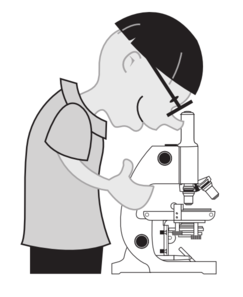 voir
[Speaker Notes: Introduce and elicit the pronunciation of the individual SSC ‘oi’ and then present and practise the pronunciation of the source word ‘voir’.
A possible gesture for this source word would be to put one’s hand above one’s brow (as if to shade one’s view) and pretend to be seeing something far off.]
oi
voir
[Speaker Notes: The slide without the picture, to focus students on the SSC alone.]
oi
voir
[Speaker Notes: The slide without the audio, to enable students to produce the SSC unaided.]
oi
avoir
droite
[to have]
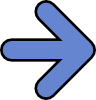 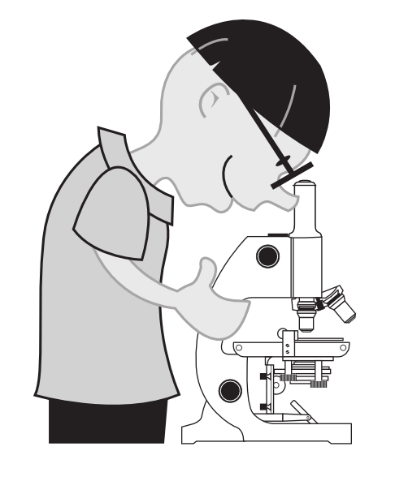 voir
trois
Au revoir !
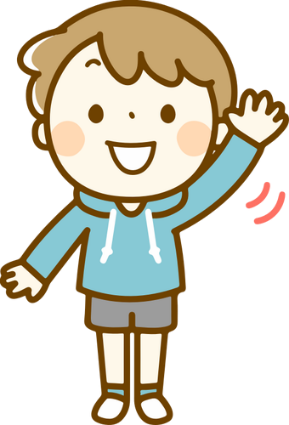 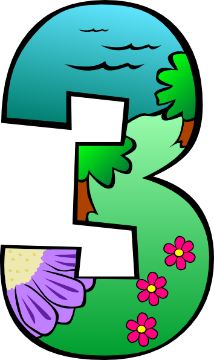 Pourquoi ?
[why?]
[Speaker Notes: Introduce and elicit the pronunciation of the individual SSC ‘OI’ and then the source word ‘voir’ again (with gesture, if using).Then present and elicit the pronunciation of the five cluster words.The cluster words have been chosen for their high-frequency, from a range of word classes, with the SSC (where possible) positioned within a variety of syllables within the words (e.g. initial, 2nd, final etc.) and additionally, we have tried to use words that build cumulatively on previously taught SSCs (see the Phonics Teaching Sequence document) and do not include new SSCs.  Where new SSCs are used, they are often consonants which have a similar symbol-sound correspondence in English.
Word frequency rankings (1 is the most common word in French): droite [1293]; avoir [8] au revoir [n/a]; pourquoi[193]; trois[115]; voir [69].Source: Londsale, D., & Le Bras, Y.  (2009). A Frequency Dictionary of French: Core vocabulary for learners London: Routledge.]
oi
avoir
droite
voir
trois
Au revoir !
Pourquoi ?
[Speaker Notes: The slide without the pictures, to focus students on the SSC alone.]
oi
avoir
droite
voir
trois
Au revoir !
Pourquoi ?
[Speaker Notes: The slide without the audio, to enable students to produce the SSC unaided.]